OOP osnove u kotlinu
Predavači: Aleksandar Radovanović i Mustafa Rizabegović
KOTLIN - prednosti
- Jedna od najčešćih zamki u mnogim programskim jezicima, uključujući i Javu, jeste da će pristupanje elementu koji za rezutat ima null vrednost produkovati NullPointerException.

- Kotlin nudi opcije da se ovaj Exception spreči:
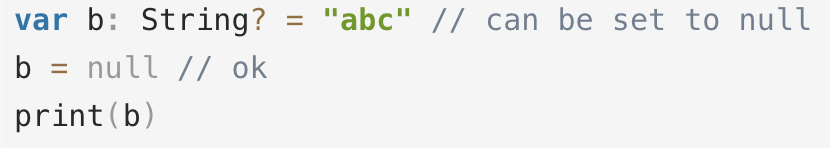 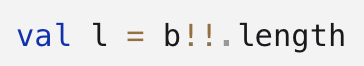 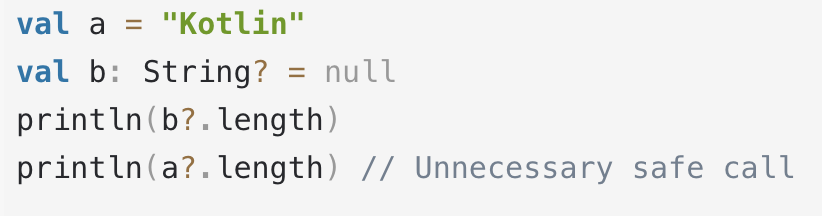 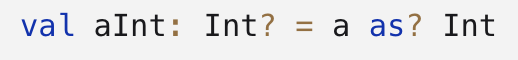 OOP osnove u Kotlinu
2
Data klase
- Data klase se koriste za čuvanje podataka

- U odnosu na "običnu" klasu, Data klasa ima ugradjene funkcije:
    * get() / get(), set()
    * equals() / hashCode()
    * toString()
    * copy()
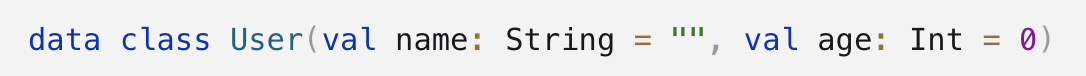 val – value
var - variable
OOP osnove u Kotlinu
3
MODIFIKATORI PRistupa
Klase, objekti, interfejsi, konstruktori i funkcije, kao i properti i njihovi seteri imaju modifikatore pristupa. 

Get-eri uvek imaju istu vidljivost kao i njihov properti.


U Kotlinu postoje četiri modifikatora pristupa: 
   - private - vidljiv samo unutar fajla u kome je deklarisan
   - protected - vidljiv unutar fajla i svim njegovim podklasama
   - internal - vidljiv unutar celog modula 
   - public – vidljiv unutar celog projekta


Public je podrazumevani modifikator pristupa.
OOP osnove u Kotlinu
4
Liste u kotlinu
List je generički uredjena kolekcija elemenata. Metode u ovom interfejsu podržavaju samo pristup listi – tj. Samo čitanje (immutable svojstvo).
Za manipulaciju sa listama koristi se interfejs MutableList.
Inicijalizacija mutable liste:


Dodavanje elementa u listu:

Brisanje iz liste: a) prosledjivanjem intexa (tj. pozicije u listi) ili b) vrednosti
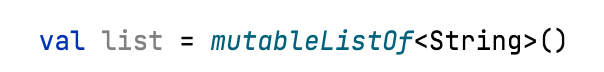 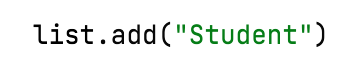 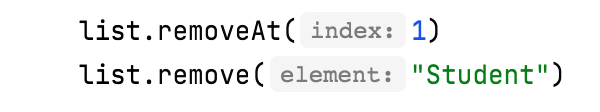 OOP osnove u Kotlinu
5
FOR() i FOREACH()
Operacije for() i forEach() nemaju povratnu vrednost. Služe za prolazak kroz listu, kako bi se izvršio odredjeni "zadatak". 
Sintaksa za for() operaciju:
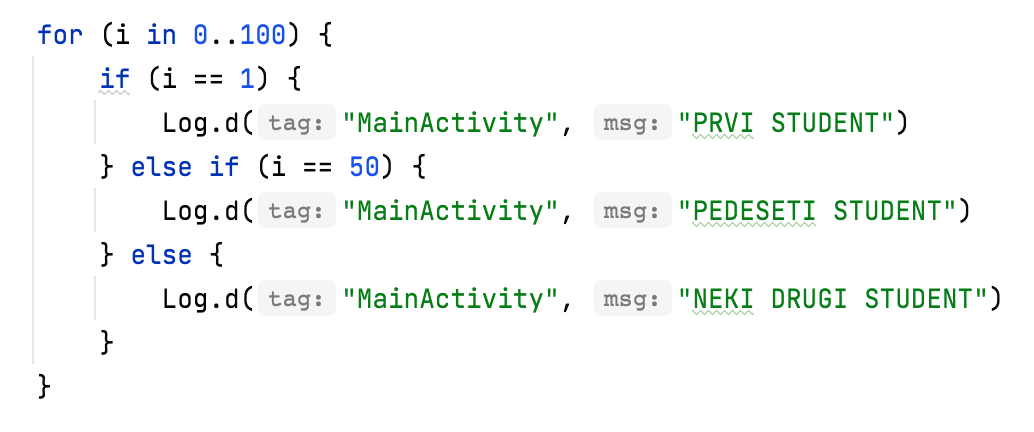 Operacija forEach() služi za manipulaciju nad listama:
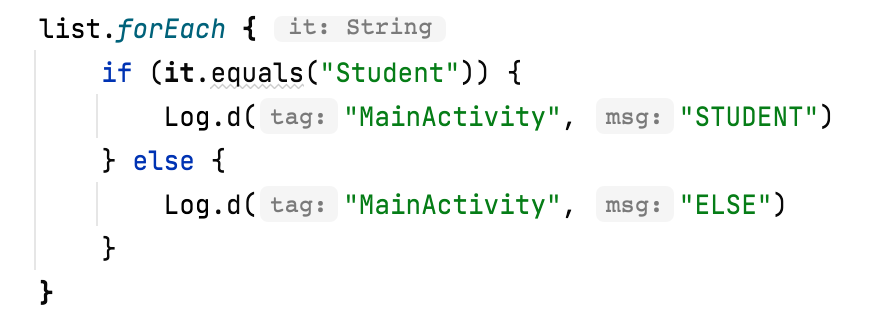 OOP osnove u Kotlinu
6
FILTER()
Operacija filter() vraća listu koja zadovoljava zadati uslov:
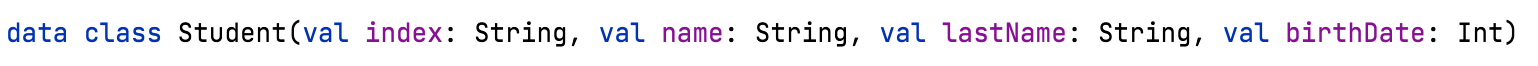 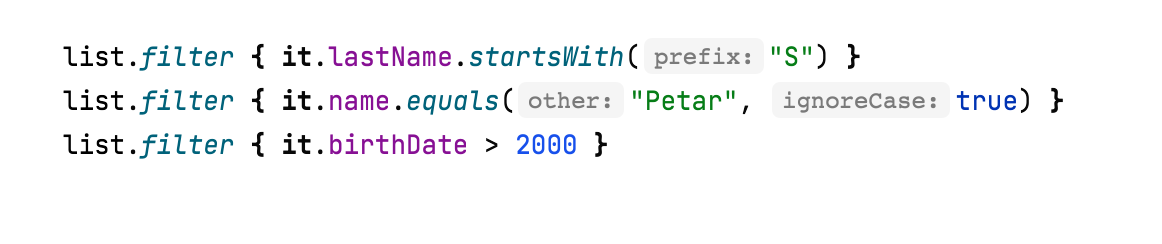 OOP osnove u Kotlinu
7
FIND()
Find() operacija vraća jedan element niza ili null vrednost ukoliko nijedan ne zadovoljava zadati uslov. Ukoliko više elemenata zadovoljava uslov, find će vratiti prvi koji ga je zadovoljio
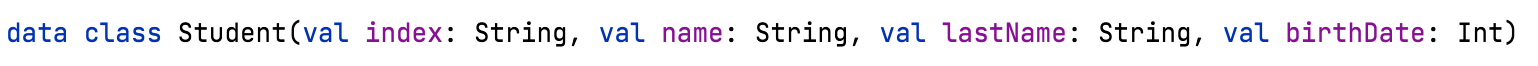 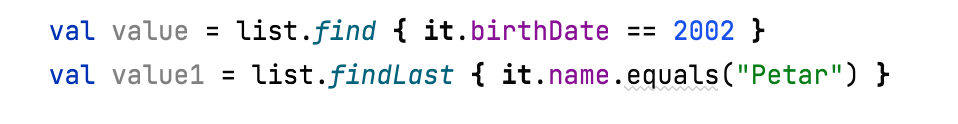 OOP osnove u Kotlinu
8
MAP()
Map() operacija primenjuje modifikaciju liste po zadatom pravilu.
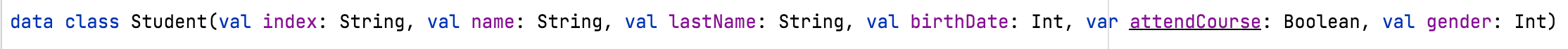 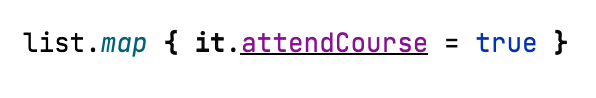 OOP osnove u Kotlinu
9
Kombinovanje operacija
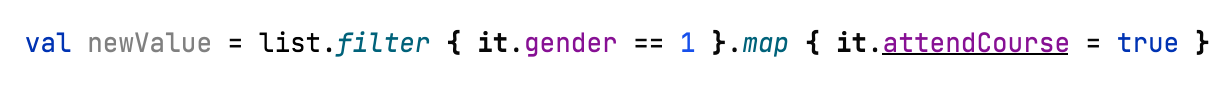 OOP osnove u Kotlinu
10
PItanja
11
OOP osnove u Kotlinu